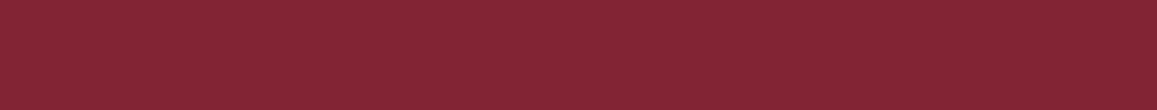 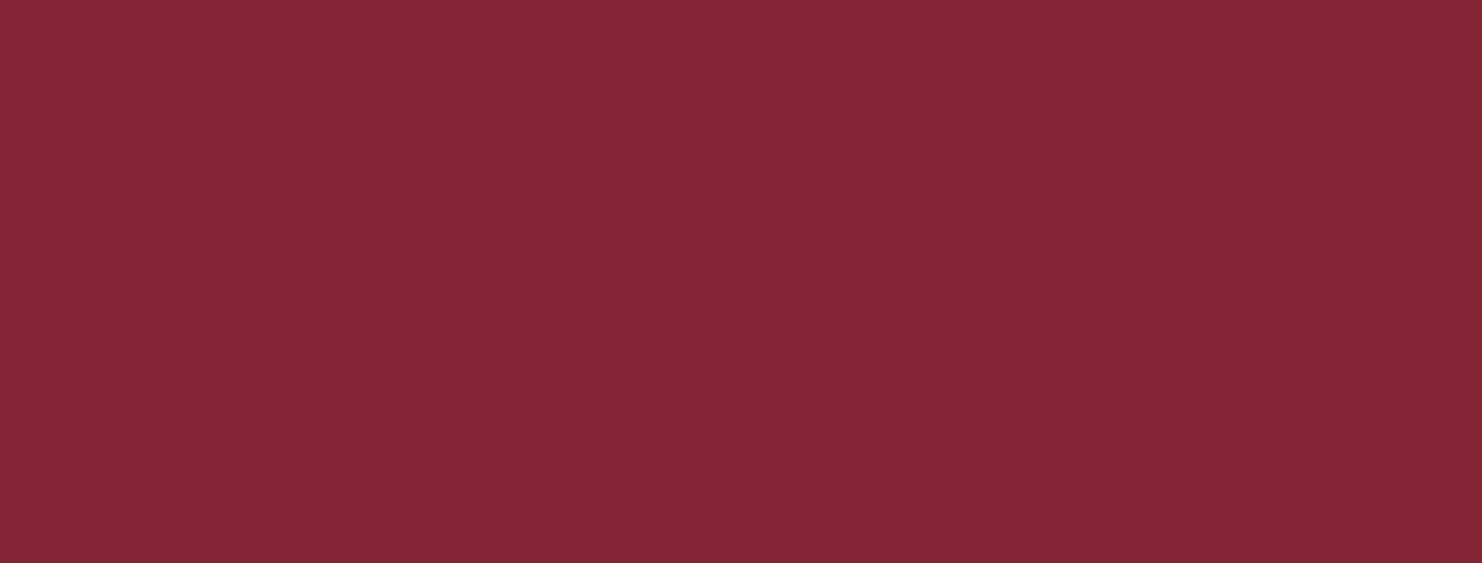 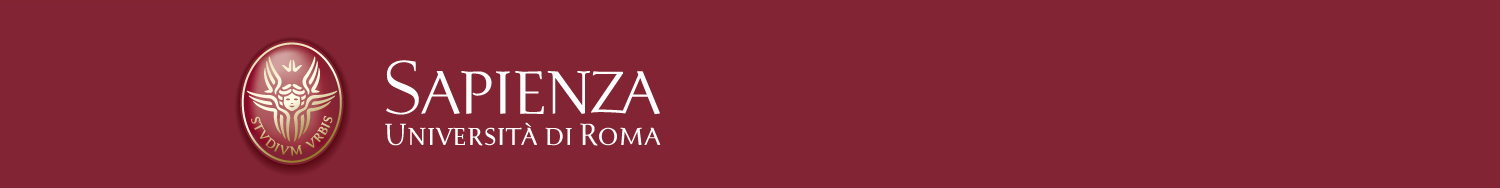 LEZIONE 9 TUMORI CEREBRALI
INFERMIERISTICA DELLE CRONICITA’ E DISABILITA’

Docente Prof.ssa Carla Zenobi
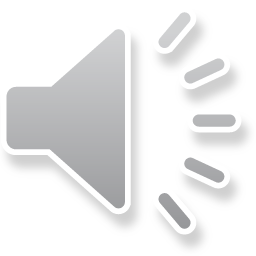 Insorgono in tutte le fasce di età, con prevalenza in età giovanile

Si distinguono in relazione al grado di malignità e al tessuto interessato.
I più frequenti sono:
Gliomi (astrocitomi, oligodendrogliomi, glioblastomi, ependimomi)
Meningiomi
Tumori metastatici

I tumori che derivano dal tessuto cerebrale (gliomi) o dai vasi cerebrali (angiomi) si espandono nel cranio e invadono il tessuto cerebrale; i tumori extracerebrali (meningiomi) premono sul tessuto cerebrale dall’esterno
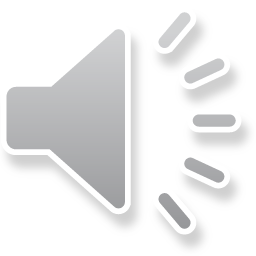 TUMORI CEREBRALI
Pagina 2
Sintomatologia
Sindrome di ipertensione endocranica: cefalea, vomito, edema papillare. Questa sintomatologia peggiora in relazione all’aumento della PIC, fino a determinare compromissione dei centri vitali del respiro e della funzione cardiaca
Epilessia
In relazione alla localizzazione del tumore si può avere riduzione del campo visivo, diplopia, disfasia, paralisi
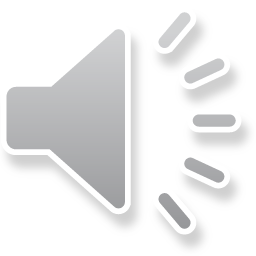 TUMORI
25/03/2020
Pagina 3
Diagnosi
TAC con mdc
RMN, angio RMN
Angiografia
Neuronavigazione, per definire il campo chirurgico 

Trattamento
Medico, per la gestione dell’ipertensione intracranica
Chirurgico, per l’asportazione della lesione, se situata in regione aggredibile chirurgicamente
Radiochirurgia, come complemento della chirurgia tradizionale o per il trattamento dei tumori non aggredibili chirurgicamente
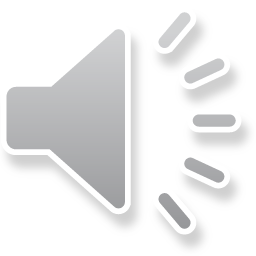 TUMORI CEREBRALI
25/03/2020
Pagina 4
Assistenza Infermieristica
In relazione ai segni e sintomi manifestati, alla localizzazione del tumore e al programma terapeutico

L’Infermiere raccoglie i dati anamnestici e rileva i parametri vitali e neurologici, lo stato di coscienza, la presenza dei sintomi dell’ipertensione endocranica, e li rivaluterà frequentemente per rilevare l’eventuale peggioramento del quadro clinico.

Al paziente candidato all’intervento chirurgico verrà effettuata la preparazione pre-operatoria (tricotomia, svuotamento intestinale, doccia antisettica); nel post-operatorio andranno valutati frequentemente p.v e neurologici, lo stato di coscienza, la ferita e la funzionalità di eventuali drenaggi (del cavo o ventricolare), il BI

Il paziente candidato alla radioterapia e alla chemioterapia deve essere supportato per far fronte agli effetti avversi di questi trattamenti.
Prima della dimissione l’infermiere valuta i bisogni della persona per garantire la continuità delle cure.
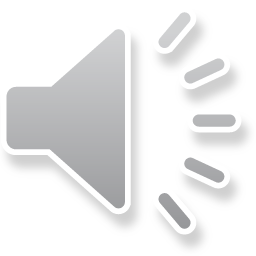 TUMORI CEREBRALI
25/03/2020
Pagina 5
CASO CLINICO
Giulia ha 50 anni e da tre settimane ha cefalea ingravescente con vomito a getto mattutino. Recentemente ha riscontrato limitazione del suo campo visivo. In seguito ad una RMN le è stato diagnosticato un meningioma del clivus.

Deve essere sottoposta ad un delicato intervento neurochirurgico

Formula una diagnosi infermieristica con il relativo piano di assistenza per i seguenti modelli:

Nutrizionale e metabolico
Cognitivo e percettivo
Ruoli e relazioni
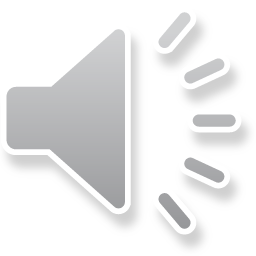 TUMORI CEREBRALI
25/03/2020
Pagina 6